Operating system security
Linux / Unix Security Permissions
Each file has 9 permission bits, which are divided into 3 sets
(In order): Owner, Group, Others
Each permission set has 3 kinds of permissions
(In order): r (read), w (write), x (execute)
For each permission bit, “-” means denied
Example: rwxr-x--
Each user fits into only one of the three permission sets. The permissions used are those that are most specific
Permission effects
Permission representation
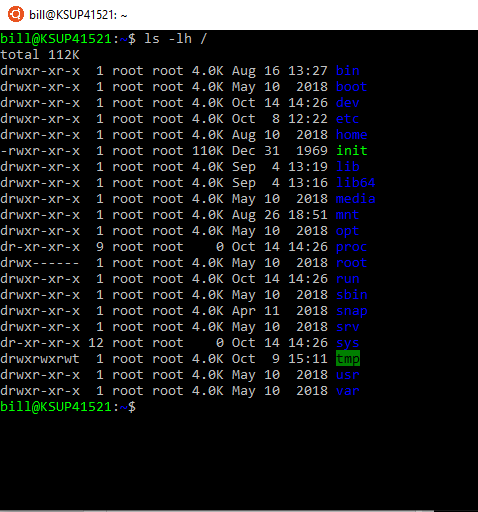 basics
Linux/Unix is a multi-user environment

Built around the concept of ‘groups’
A group is a collection of users
Has a unique identifier (Group IDs or GIDs)

Users
A username for login
A user ID (UID) for internal use
root
System administrator
Also called “super user”

Can:
Access all files
Files, directories, devices, etc..
Permissions? What permissions?
RWX do not apply
Home directory is /root
Not /usr/root or /home/root
Storing user information
Linux follows the Unix convention of keeping user data in plain text files

These files are:
/etc/group
/etc/passwd
/etc/shadow
Storing user information
/etc/group
Stores group information and group members
Storing user information
/etc/passwd
Stores user information
Login
Encrypted password
UID
Default group
Home directory
Default shell

/etc/shadow
Keeps encrypted passwords and password policies
Storing user information
/etc/passwd
Stores user information
Login
Encrypted password
UID
Default group
Home directory
Default shell

/etc/shadow
Keeps encrypted passwords and password policies
Why?
/etc/group
Each line represents a group
Unique Group Name
GID
certusers:*:29:root,_jabber,_postfix,_cyrus,_calendar,_dovecot
Groups have no password
Group members, separated by ‘,’
User information
Username 
Usually use lowercase – this is case sensitive 
Use letters, numbers, _ and -
UID
A unique numeric value for a user
 "root" is always 0 
Home directory
"root” user - /root 
Other users - /home/[username]
This is a convention; it can be somewhere else which another name 
Login Shell
The default shell that greets you when you log in
Use “/bin/false” to deny shell login
/etc/passwd
Each line of the file represents a user
Each field is delaminated by a colon
Username
UID
GID
Home Directory
root:*:0:0:System Administrator:/var/root:/bin/sh
daemon:*:1:1:System Services:/var/root:/usr/bin/false
Default Shell
Encrypted password
X or * means shadow passwords are used
User’s Full Name
/etc/shadow
Each line represents a user
Login name
Encrypted Password
Password policies
Encrypted Password
it4423:$1$P7reyv5G$1xl68rfB/tReTFpGSg/9X.:15712:0:99999:7:::
Username
Password Expiration
Quick tangent
Why the shadow file?
-rw-r--r-- 1 root root   1.6K Aug 10  2018 /etc/passwd
-rw-r----- 1 root shadow  973 Aug 10  2018 /etc/shadow
Quick tangent
Linux password management


Notice the plaintext password is not saved
Also its not “encrypted” its “encoded”
it4423:$1$P7reyv5G$1xl68rfB/tReTFpGSg/9X.:15712:0:99999:7:::
[Speaker Notes: If you ask a cryptography expert, however, he or she will tell you that the password is actually in an encoded rather than encrypted format because when using crypt(3), the text is set to null and the password is the key.

The algorithm used to encode the password field is technically referred to as a one way hash function. This is an algorithm that is easy to compute in one direction, but very difficult to calculate in the reverse direction. More about the actual algorithm used can be found in section 2.4 or your crypt(3) manual page.]
defaults
/etc/skel
Defines default files created in new user’s home directory
Modifications to this file only effect new users

/etc/default/useradd
Default values for new user accounts
Switch user
su
Switch to another user without logging out
If no username is given, su defaults to super user
To log out of selected user, use the “exit” command

sudo
Super User DO
Elevate current user to root for that command only
User must be in the “sudoers” file
/etc/sudoers
Pop quiz
Given what we know about the /etc/passwd & /etc/shadow files, without knowing the password, how could I “hack” into the root account?
Get User/Group info
id
Get UIG, GID, and group information
groups
Get a user’s groups
limitations
Linux permission system is file oriented, not user oriented
Only one user and group can be granted access to a file or directory at a time